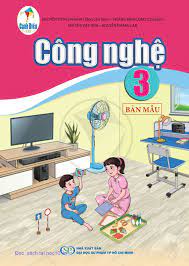 BÀI 3: SỬ DỤNG QUẠT ĐIỆN (TIẾT 1)
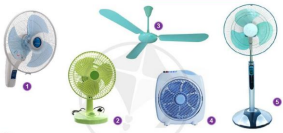 YÊU CẦU CẦN ĐẠT
Sau bài học này, em sẽ:
- Nêu được tác dụng và mô tả được các bộ phận chính của quạt điện 
- Nhận biết được một số loại quạt điện thông dụng .
- Xác định vị trí đặt quạt; bật, tắt, điều chỉnh được tốc độ quạt phù hợp với yêu cầu sử dụng.
- Nhận biết và phòng tránh được những tình huống mất an toàn khi dử dụng.
KHỞI ĐỘNG
Học sinh xem video
Quạt điện thường được  
đùng để làm gì?
https://www.youtube.com/watch?v=_cgfLu2NlqQ
KHÁM PHÁ
1.Tác dụng của quạt điện
Đóng vai: Tình huống 2
Đóng vai: Tình huống 1
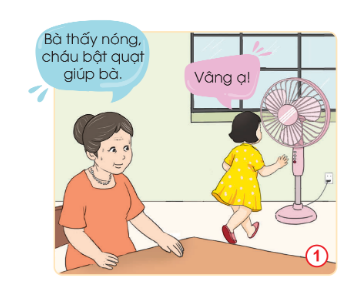 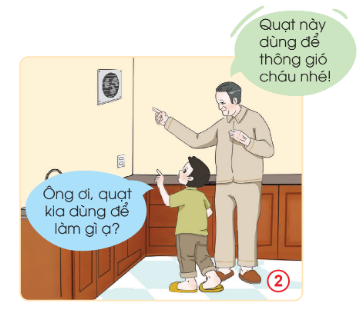 Nêu tác dụng của quạt điện dựa vào các tình huống trên ?
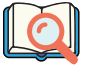 KHÁM PHÁ
1.Tác dụng của quạt điện
Nêu tác dụng của quạt điện dựa vào các tình huống trên ?
?
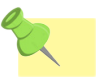 Quạt điện có tác dụng chính là tạo gió để làm mát, ngoài ra còn có tác dụng thông gió?
KHÁM PHÁ
?
Em có biết ?
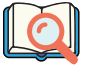 Ngày nay, một số quạt điện còn được lắp thêm hệ thống phun sương để mát hơn.
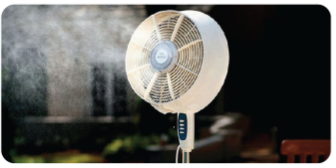 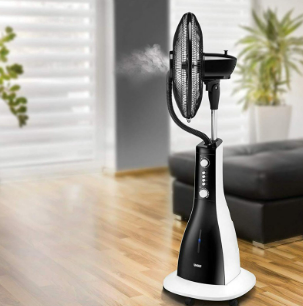 KHÁM PHÁ
2. Tìm hiểu một số loại quạt điện
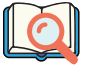 Quan sát hình trong mục 2 trang 16 SGK, em hãy cho biết có những loại quạt điện nào?
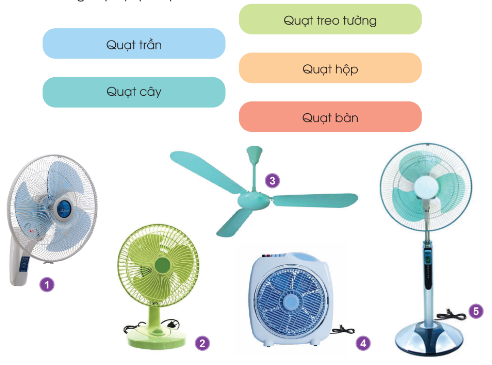 H1: Quạt treo tường.
H2: Quạt bàn.
H3: Quạt trần.
H4: Quạt hộp.
H5: Quạt cây.
THỰC HÀNH
HS hoạt động theo nhóm 4
Mỗi HS kể cho bạn trong nhóm nghe về những loại quạt điện mà em biết. Sau đó, nhóm hoàn thành bảng sau:
NHIỆM VỤ
VẬN DỤNG
Trò chơi “ Tiếp sức”